DIGITAL LEARNING SUCCESS
AN ASW PRESENTATION
[Speaker Notes: Hi, my name is Catherine and I am a success coach at West Chester University. Today, I’m going to be talking to you about how to be successful with digital learning. In today’s world, classes are including more and more remote work. While this can be helpful, many students find it challenging to stay on top of their work when not in a classroom. During this video, we will go over some quick tips on how to make the most of your online classes.]
Organize your time
[Speaker Notes: Tip #1: Organize your time. Whether you are taking classes, working, or just living your life, time management is an important skillset. One of the problems students face when taking online courses is having too much flexibility. With too much time on your hands, it is all too easy to procrastinate. When taking online courses, you should plan out a very specific schedule to keep yourself on track. On your schedule, record important due dates, class meetings, and exam days and times. Once this is complete it could benefit you to plan your weekly progress. At the beginning of each week, look at the meetings and assignments you have coming up. Then look at the free time you have. Try to make a plan and mark when you will work on assignments. Keep your schedule somewhere visible so you can hold yourself accountable and consider crossing out items as you finish. And don’t forget to reward yourself when you finish items on time!]
Choose a study space
[Speaker Notes: Tip #2: Choose your study space. When you are doing online classes, you should choose a dedicated space. Try to choose somewhere separate from where you eat, sleep, and do fun things. Ideally your space should have good lighting, have a strong WiFi connection, have an accessible electrical outlet, and be peaceful and quiet. You should also let the other people in your household know that this is your space for working and you would appreciate it if they did not interrupt you.]
Avoid multi tasking
[Speaker Notes: Tip #3: Avoid Multi-tasking. It may seem like you can multitask easily when taking online courses, you should avoid it. To make sure you aren’t tempted, remove items like cellphones from your study area or place them just out of reach. When multitasking, you are more likely to make mistakes, less likely to remember what you’re learning, and the assignment will take you longer overall. Instead, take tasks one at a time and give yourself brief breaks.]
Communicate
[Speaker Notes: Tip #4: Communicate. Our final tip is that you utilize good communication skills. Just because the course is online doesn’t mean you are alone. Try to get to know other students in the class so you have someone to study and work with. Your professors are also there to help you! Any time you need clarification, you can ask to have online office hours or email your questions. Remember to use formal language when speaking to professors or sending them emails!]
Thank you!
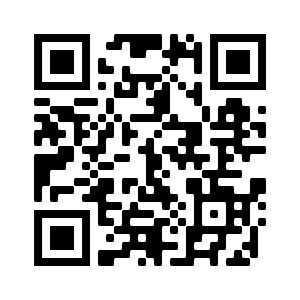 Sign up for Success Coaching by visiting myWCOnline OR by scanning the QR code on this slide!
[Speaker Notes: Thank you for listening to our tips for having success in your online courses. If you have other questions or think you could work on this skill, set up a meeting with a Success Coach by going on myWCOnline and choosing one of the available times. We hope to see you soon!]